ATELIER REGIONAL SUR LES COMPTES NATIONAUX: PSR-UEMOA 2015-2020Rétropolation des comptes nationaux de 1999 à 2014Base 2015 SCN 2008
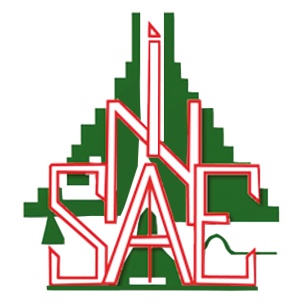 Calixte MAHOUGBE
Ishola ODOUBOUROU
Daniella SAGBOHAN
Saly, du 11 au 15 novembre 2019
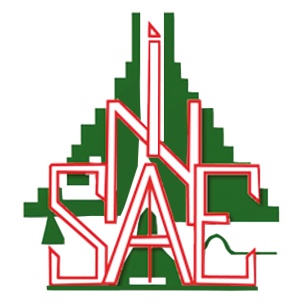 Contexte

Sources de données
Méthodes de retropolation
Traitement de quelques exogènes
Application pour la rétropolation des comptes nationaux base 2015
Conclusion
PLAN
Contexte
Production des comptes nationaux annuels selon le SCN 93 depuis 2001 avec le module ERETES
Changement de l’année de base des comptes nationaux : (base 2015) et mise en œuvre du Système de Comptabilité Nationale des Nations Unies de 2008 (SCN2008)
Nécessité de disposer d’une série longue, cohérente et conforme au SCN2008 pour les besoins des utilisateurs
Réalisation en cours des travaux de rétropolation des comptes nationaux sur la période 1999 à 2014 (Base 2015 selon le SCN2008)
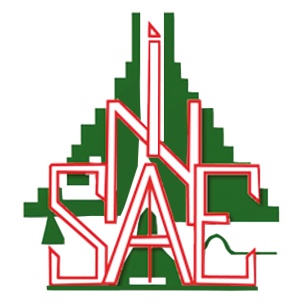 1. Sources de données
Disposition de deux séries d'agrégats macroéconomiques selon différentes méthodologies à savoir les anciennes séries selon le SCN93 et la nouvelle série selon le SCN2008
Une base de données selon le SCN 93 base 2007 avec 22 branches niveau I, 27 branches niveau II et 27 produits
Une base de données selon le SCN 93 base 2007 avec 24 branches niveau I, 50 branches niveau II et 122 produits,
La nouvelle base de donnée selon le SCN 2008 avec 47 branche niveau I, 130 branches niveau II et 328 produits
Les exogènes
BCEAO (SIFIM)
DSF (Assurance)
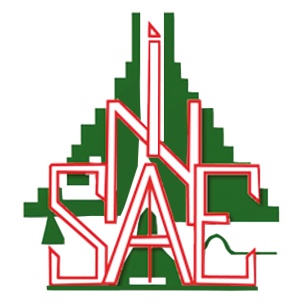 2. Méthodes de retropolation (1/)
Prolonger la nouvelle base dans le passé, c’est-à-dire recalculer les séries de l’ancienne base selon les cadres de la nouvelle base
Intégrer (i) les nouvelles recommandations du SCN2008 et (ii) les nouvelles sources de données
47 branches au niveau I, 130 branches au niveau II, 328 produits au niveau III
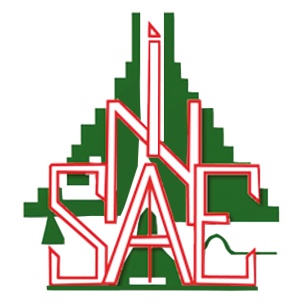 2. Méthodes de retropolation (1/)
Retropolation des comptes de branches
Principe de la méthode: retropolation des productions principales
Construction d’une matrice de passe entre les nomenclatures de la base et celles des anciennes base
Raisonnement en évolution
On retient comme évolutions de la nouvelle base (NB) dans le passé les évolutions de l’ancienne base (AB) convenablement modifiées
On travaille série par série dans le degré de détail choisi
Pour chaque série de la (NB), on reconstruit la série équivalente en (AB) corrigée des éventuelles erreurs connues et des modifications de concepts et/ou de nomenclatures.
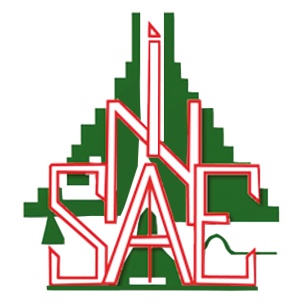 2. Méthodes de retropolation (1/)
Retropolation des comptes de branches
Principe de la méthode: retropolation des consommations intermédiares
Pas d’indice d’évolution des CI: hypothèse d’évolution des CI au même rythme que la production
Calcul des CI par la méthode de Léontiev
La valeur des CI à prix courant de l’année n-1 : la valeur des CI à prix constant de l’année n divisé par l’indice de volume de la production;  
à constant de l’année n on déflate la valeur à prix courant par l’indice des prix de l’année n
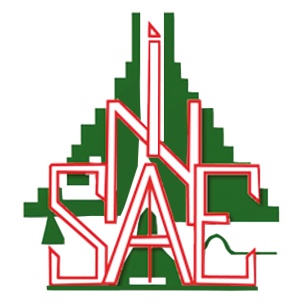 2. Méthodes de retropolation (1/)
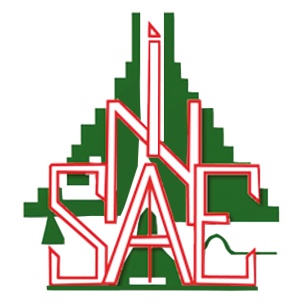 2. Méthodes de retropolation (1/)
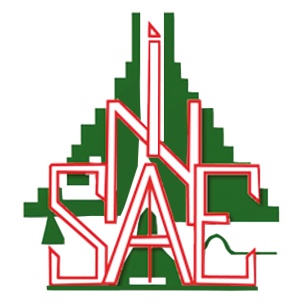 2. Méthodes d’estimation utilisée (2/4)
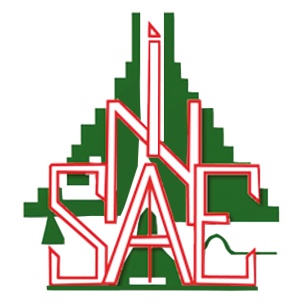 3. Traitement de quelques exogènes (1/2)
Principe de la méthode: retropolation des productions secondaires
Construction d’une matrice de passage entre les nomenclatures de la base et celles des anciennes base
Identification des productions secondaires dans la nouvelles nomenclature
Calcul des structures ou reconduction de la valeur au besoin (pour des valeurs trop faibles)
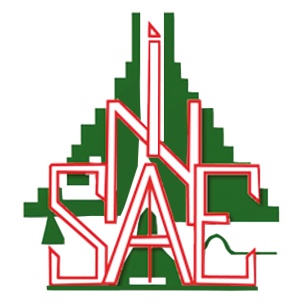 3. Traitement de quelques exogènes (2/2)
Exogènes SIFIM et Production BCEAO
Elargissement de la maquette SIFIM à Conakry lors de l’atelier AFRITAC. 
Données disponibles: 2006-2014 (SIFIM) et de 2011-2014 (Production de la BCEAO).
 Un programme VBA permet d’éditer la table des chargements.
 Prime des assurances
Collecte de la série source auprès de la Direction des Assurances du Bénin et leur intégration dans la maquette conçue à cet effet.
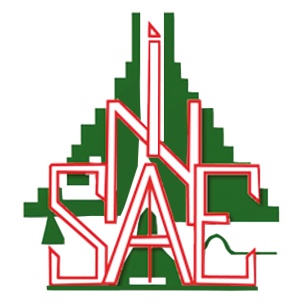 4. Application pour la rétropolation des comptes nationaux base 2015
Il s'agit de programmes VBA développés sous MS Excel pour rétropoler les comptes de 1999 à 2014 à partir des comptes de l'année de base 2015, de la première année courante 2016 et des anciens comptes élaborés grâce au SCN 1993. 
 Deux activités importantes sont prises en charge par ces programmes: la rétropolation des comptes de branche et à la rétropolation des ERE des produits
Retro_Br
Retro_ERE
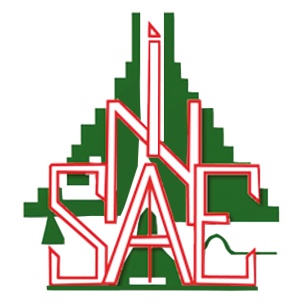 Défis, Conclusion et perspectives
La nomenclature de rétropolation étant détaillée, cela nécessite plus de temps dans la réalisation des travaux
Disponibilité des données;
Besoins de ressources humaines
Le processus de la retropolation est en cours.
Retropolation des comptes de 1982 à 1998
Possibilités d’étendre la retropolation jusqu’en 1960
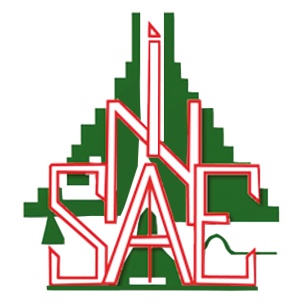 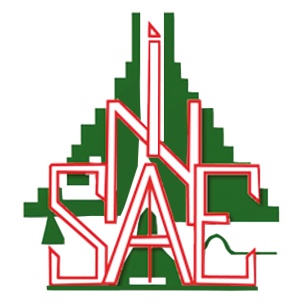 MERCI POUR VOTRE ATTENTION